Unintended Consequences
How to Reduce Exclusionary Practices In Our Organizations and Communities
Kim Crayton
#causeascene

@KimCrayton1

hashtagcauseascene.com

kimcrayton.com
Let’s Define Terms
Privilege Is About Access
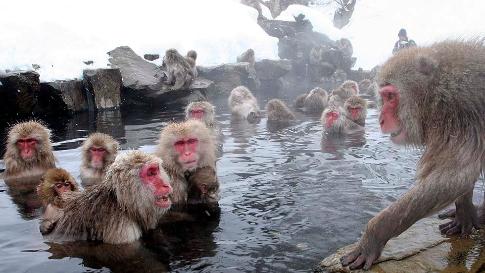 #causeascene
@KimCrayton1
Underrepresented Is About Numbers
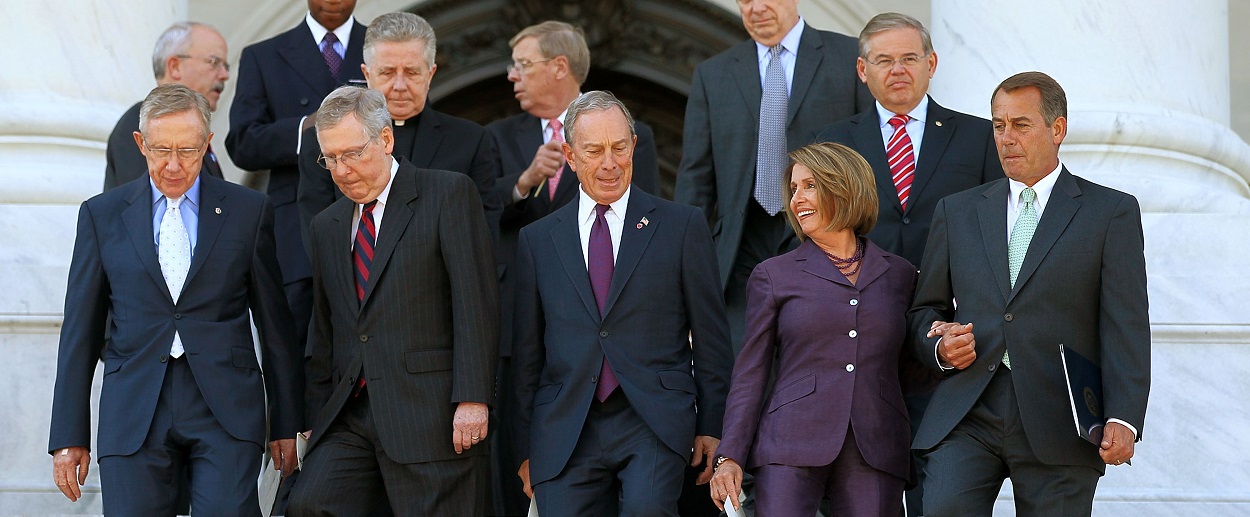 #causeascene
@KimCrayton1
Marginalized Is About Treatment
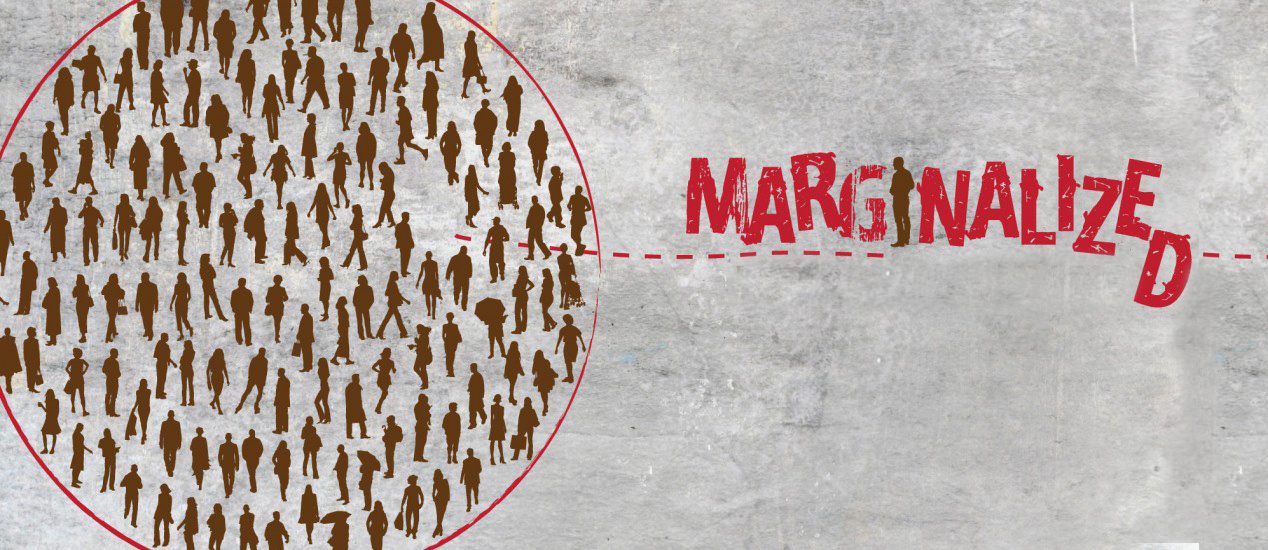 #causeascene
@KimCrayton1
Diversity Is About Variety
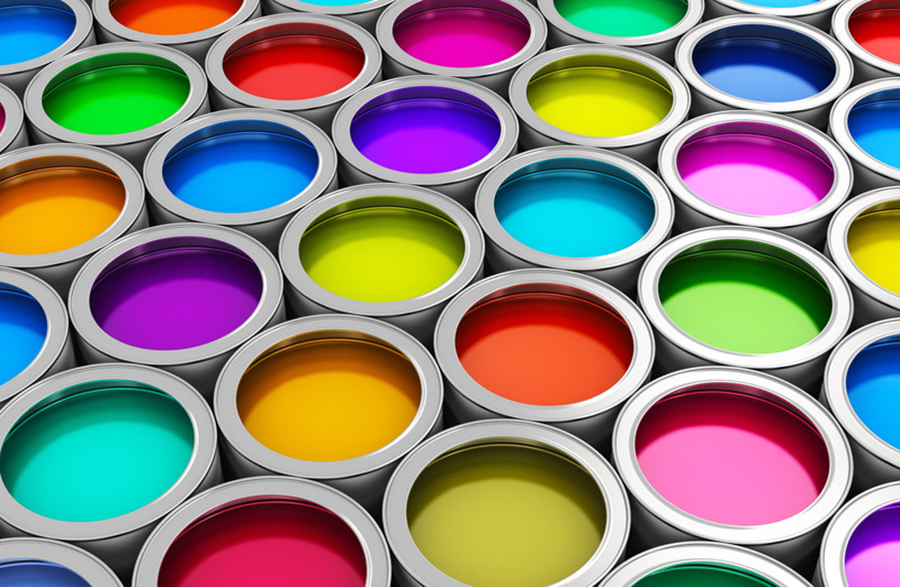 #causeascene
@KimCrayton1
Inclusion Is About Experience
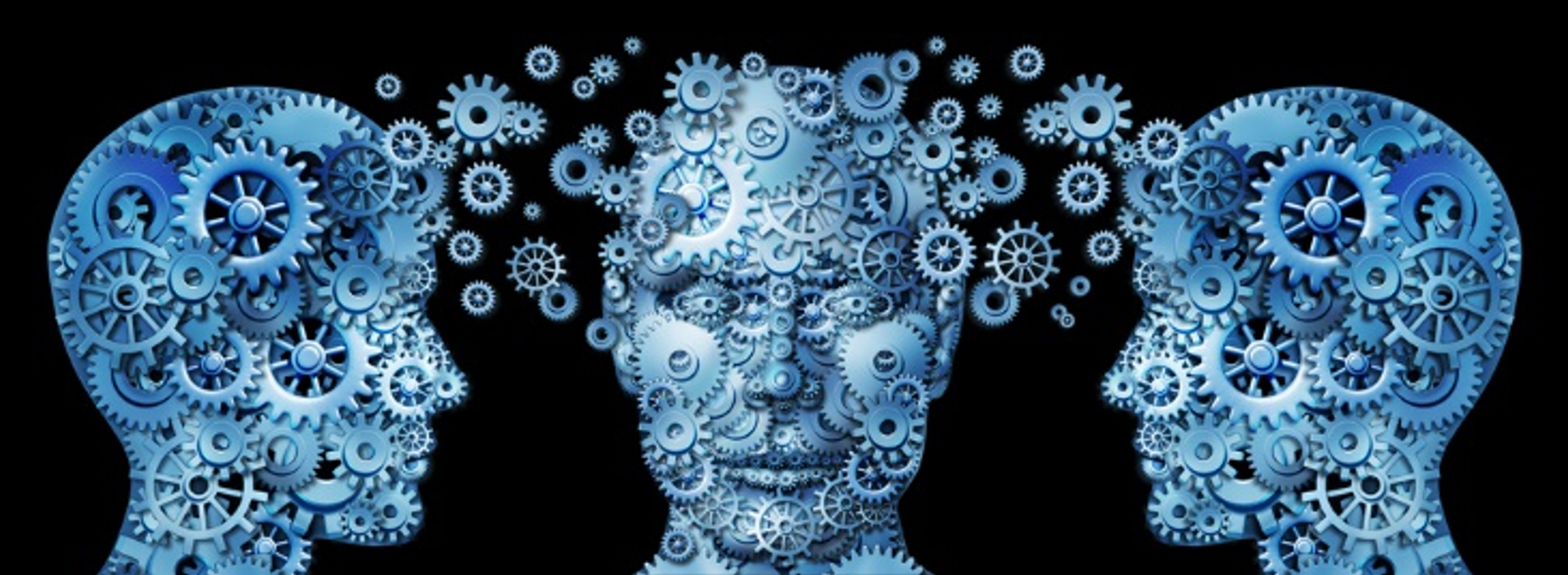 #causeascene
@KimCrayton1
Current Business Challenge #1
Inclusion != Equality 

Inclusion != Quotas 

 Inclusion = Experience
#causeascene
@KimCrayton1
Current Business Challenge #2
Products and services are not businesses.
#causeascene
@KimCrayton1
Current Business Challenge #3
You cannot manage what you cannot measure.
@KimCrayton1
#causeascene
Building a successful organization, with fewer unintended consequences, requires more than a great product or service. It requires leaders being able to give all stakeholders the experiences they want and the ability to manage the process.
#causeascene
@KimCrayton1
All Stackholders
Level 1: Those who work for you;
Level 2: Those who partner with you;
Level 3: Those who buy from you;
Level 4: Those who invest in you.
#causeascene
@KimCrayton1
Going from product/service focused to business model focused takes time, intention, and strategic effort. All are necessary in order to innovate, differentiate, and compete in the Information Age.
#causeascene
@KimCrayton1
Also, building stakeholder rather than shareholder focused organizations is a proactive approach to addressing inclusion, diversity, and safe spaces in tech.
#causeascene
@KimCrayton1
Let’s Define 
Some More Terms
#causeascene
@KimCrayton1
Racism
Racism = race prejudice + social and institutional power
Racism = a system of advantage based on race
Racism = a system of oppression based on race
Racism = a white supremacy system
Racism is different from racial prejudice, hatred, or discrimination. Racism involves one group having the power to carry out systematic discrimination through the institutional policies and practices of the society and by shaping the cultural beliefs and values that support those racist policies and practices. 
http://www.dismantlingracism.org/racism-defined.html
#causeascene
@KimCrayton1
Bias
An inclination or prejudice for or against one person or group, especially in a way considered to be unfair.
Unconscious Bias 
Any distortion of experience by an observer or reporter of which they are not themselves aware.
#causeascene
@KimCrayton1
An assumption is an unexamined belief: what we think without realizing we think it. Our inferences (also called conclusions) are often based on assumptions that we haven't thought about critically. A critical thinker, however, is attentive to these assumptions because they are sometimes incorrect or misguided. Just because we assume something is true doesn't mean it is.
https://library.louisville.edu/ekstrom/criticalthinking/assumptions
Assumptions
A thing that is accepted as true or as certain to happen, without proof.
#causeascene
@KimCrayton1
In order for assessments (assumptions) to be sound, they must be free of bias and distortion.
Validity 
The quality of being logically or factually sound; soundness or cogency.
Reliability 
The quality of being trustworthy or of performing consistently well.
#causeascene
@KimCrayton1
“People are having a field day with this pool float that looks like a pad.”
http://www.businessinsider.com/pool-float-looks-like-sanitary-pad-twitter-2017-7?IR=T
#causeascene
@KimCrayton1
“Fury at 'Bodega' tech startup that aims to put corner shops out of business.”
https://www.theguardian.com/technology/2017/sep/13/tech-startup-bodega-corner-stores
#causeascene
@KimCrayton1
“America has become so anti-innovation – it's economic suicide.”
https://www.theguardian.com/technology/2017/may/11/tech-innovation-silicon-valley-juicero
#causeascene
@KimCrayton1
When we talk about inclusion and diversity, we will never change how tech does business until we change how we define technical
Technology
The application of scientific knowledge for practical purposes, especially in industry.
Machinery and equipment developed from the application of scientific knowledge.
The branch of knowledge dealing with engineering or applied sciences.
Technical
Relating to a particular subject, art, or craft, or its techniques.
Of, involving, or concerned with applied and industrial sciences.
#causeascene
@KimCrayton1
It damages the health of our communities when programming is considered technical and everything else is non-technical i.e. “soft skills”. “Non-technical” content does not hold the same value in the minds and wallets of many members in our communities, especially decision makers. This kind of content is often seen as “filler” and unnecessary to the profession.
#causeascene
@KimCrayton1
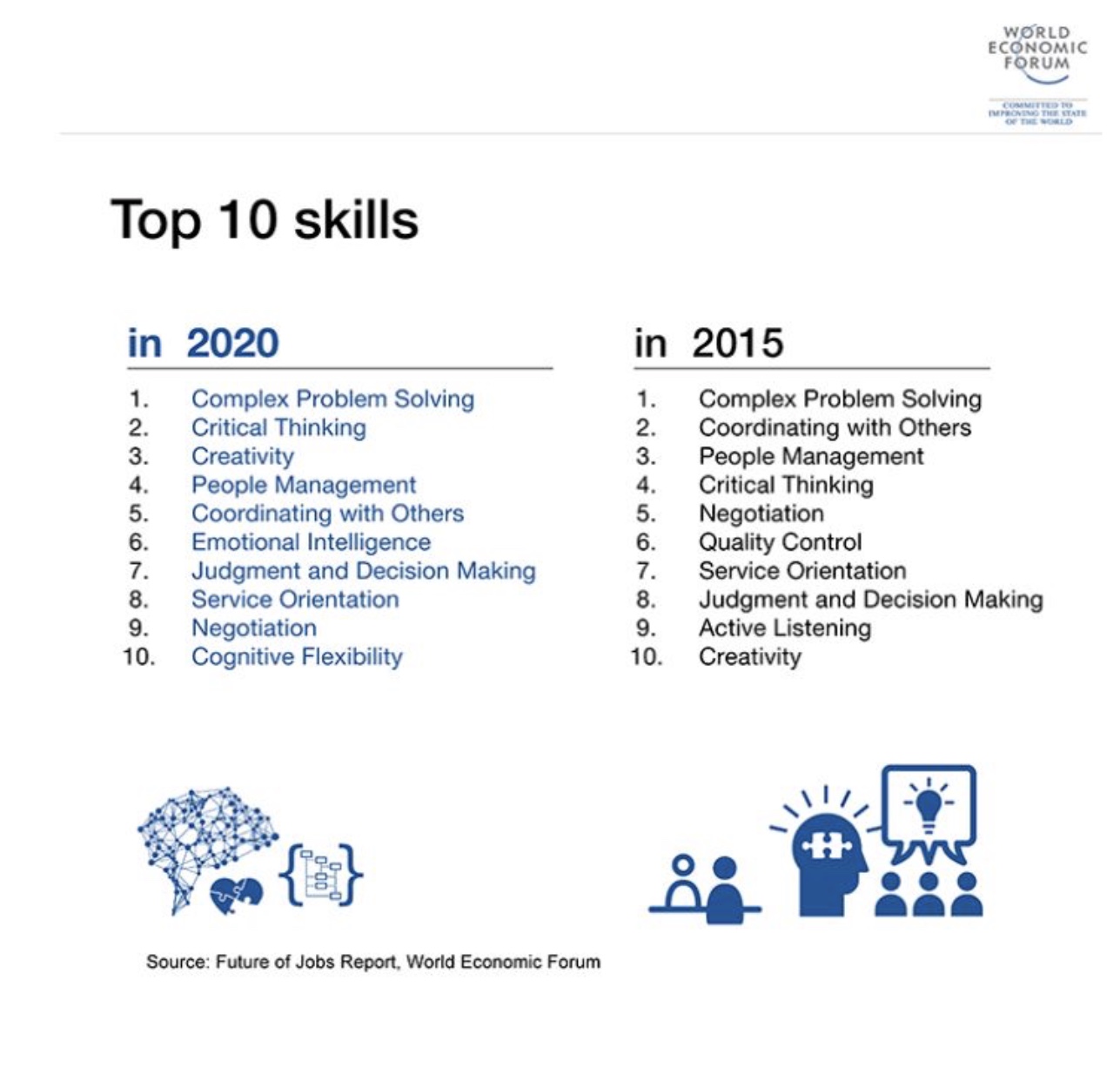 #causeascene
@KimCrayton1
To meet the needs of the 21st century organization, we must radically change how we recruit, hire, train, evaluate, and promote for the knowledge and skills needed.
#causeascene
@KimCrayton1
Although we often use the words interchangeably, being “intentional” and being “strategic” are two different things.
Intention
A thing intended; an aim or plan
Strategy
A plan of action or policy designed to achieve a major or overall aim.
#causeascene
@KimCrayton1
Although intention, by its very definition, is deliberate, there is no assurance of direction; forward movement.
#causeascene
@KimCrayton1
Intention is aiming at a target but strategy outlines your approach to ensuring that the target is hit.
#causeascene
@KimCrayton1
This is the difference between wanting a particular outcome and mapping out a route to ensure that you reach or get as close as possible to that outcome.
#causeascene
@KimCrayton1
Today’s business success is built on leaderships ability to consider a complex set of variables that at times can seem to be at odds with each other.
#causeascene
@KimCrayton1
These leaders must figure out how to optimally position their products and services, while also considering their environmental impact, pay equity, their ability to develop a diverse and inclusive culture, etc., all while being innovative and disruptive.
#causeascene
@KimCrayton1
This new level of complexity requires a strategic approach that is well-defined and flexible.
#causeascene
@KimCrayton1
Effectively doing business in the Information Age requires a diversity of perspectives in order to create products and services that meet the needs of global customers and clients.
#causeascene
@KimCrayton1
“It's Up to White Men to Improve Tech's Diversity, Says Uber Exec Bozoma Saint John”
She also characterized the notion that a lack of diversity stems from a lack of suitable female and minority job candidates as “bullshit.” Instead, she said, the problem was down to people on the hiring side sticking with what was familiar to them.
#causeascene
@KimCrayton1
Stop Creating Barriers to Entry
Treating all applicants the same is lazy
Stack Overflow and GitHub aren’t effective measures for identifying the needed knowledge and skills for success and it is lazy.
Whiteboarding doesn’t assess applicants ability to produce under “real-world” conditions and it is lazy
Expecting applicants to solve real organizational problems without pay is unethical and lazy 
BOTTOM LINE: STOP TREATING APPLICANTS AS IF THEY ALL HAVE THE TIME, ENERGY, AND INTERESTS OF WHITE MEN AGE 18-34! IT IS LAZY!
#causeascene
@KimCrayton1
It’s about making changes to culture that reflect absorption (organizational) rather than an expectation of assimilation (individual)
#causeascene
@KimCrayton1
Many support the “idea” of diversity of thought but very few are capable of reaching any meaningful outcomes because most efforts are guided by intention alone.
#causeascene
@KimCrayton1
Without a thought out and tested strategy, well meaning individuals often find themselves having to face the consequences of an initiative that at best is unwelcoming and at worst, harms the very groups of underrepresented and marginalized individuals they seek to include.
#causeascene
@KimCrayton1
Efforts designed to improve the experiences of traditionally excluded populations is a process that requires patience, forethought, and a developed strategy that has considered how to counter for a system of privilege, bias, assumptions, racism, and outright discrimination.
#causeascene
@KimCrayton1
Success in these areas requires leaders to go beyond intention and opt for strategy or risk being the next organization, community or event to find itself dealing with the fallout when intention is not enough.
#causeascene
@KimCrayton1
Thank you!
#causeascene

@KimCrayton1